Statistical Data and Metadata Exchange - SDMX
¿Qué es el SDMX?
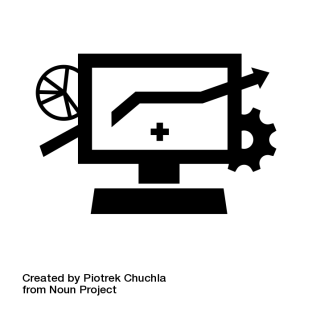 Es un estándar internacional para modernizar el proceso de intercambio de la información
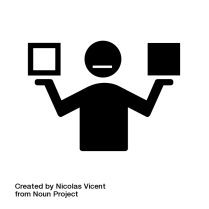 Contribuye a mejorar la transmisión y la difusión de información entre entidades
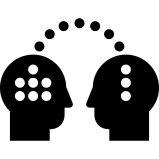 Proporciona herramientas tecnológicas de software libre
¿Por qué surge el SDMX?
Los Organismos Nacionales de Estadísticas han pedido a las Organizaciones Internacionales soluciones comunes para compartir información.
Las Organizaciones Internacionales necesitan ampliar su colaboración entre ellos y con los Organismos Nacionales.
Nueva tecnología parece ofrecer claras ventajas y no se estaban aprovechando.
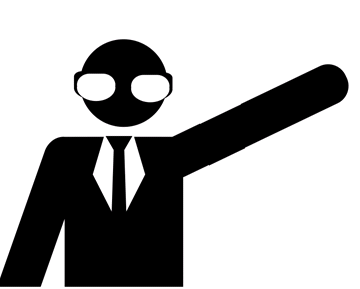 Contexto
FEBRERO 2008
Sesión 39ª de la DENU reconoció SDMX como “el estándar de preferencia para intercambiar y compartir datos y metadatos entre la comunidad estadística global”.
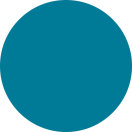 ENERO 2013
ISO 17369:2013
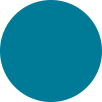 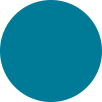 MARZO 2007
Las organizaciones patrocinadoras firmaron un Memorando de Entendimiento
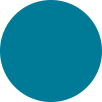 FEBRERO 2007
SDMX fue aprobado por el “Comité del Programa Estadístico de la Unión Europea.
Marco de trabajo SDMX
¿Cuándo usar el estándar SDMX?
Para difundir estadísticas
Unilateralmente se difunde de forma abierta información a través del estándar SDMX.
Cualquier organización o interesado puede utilizar la información.
No se requieren acuerdos bilaterales.
Tanto productores como consumidores deciden asumir el estándar
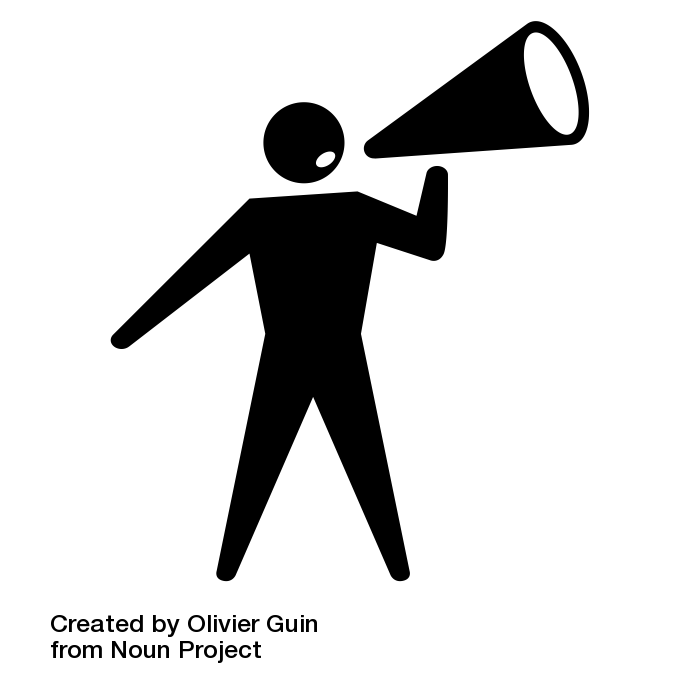 ¿Cuándo usar el estándar SDMX?
Para intercambios bilaterales
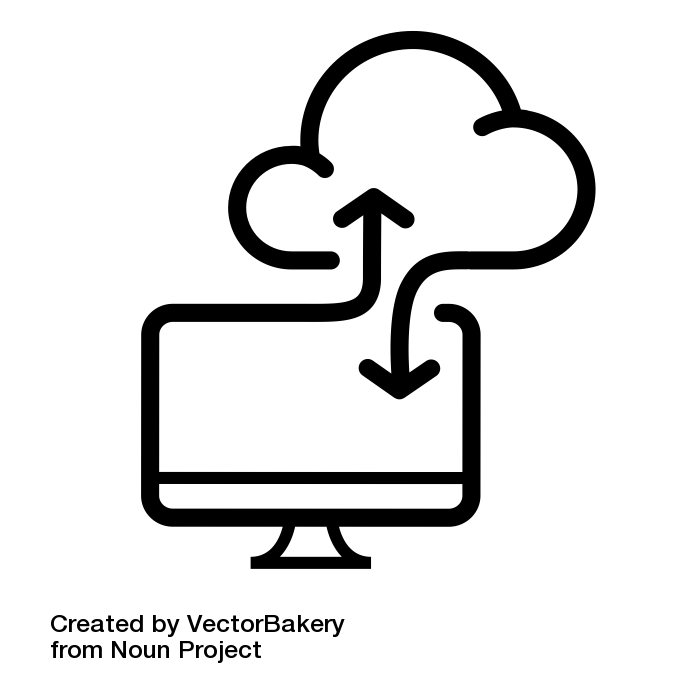 Todos los aspectos en el intercambio bilateral son acordados entre las partes.
Se deben acordar mecanismos técnicos y formatos.
Se deben especificar frecuencias y cronogramas de reporte de información.
¿Cuándo usar el estándar SDMX?
Reporte de información a un tercero
Se puede ver como un conjunto de acuerdos bilaterales entre organizaciones que deben reportar o intercambiar datos mediante un único y conocido formato, utilizando un único y conocido mecanismo.
Facilita la carga de administración de múltiples acuerdos de intercambio.
Permite mejorar el proceso de  comunicación y asignación de responsabilidades frente a la recolección de información.
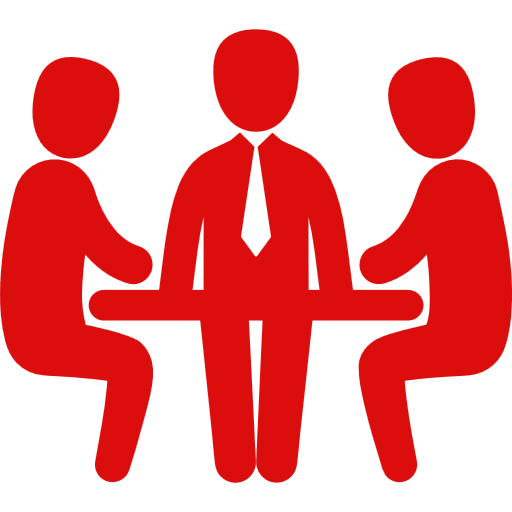 ¿Cómo se trabaja?
Dos líneas de trabajo
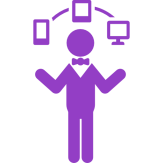 Temática (personas especializadas en la implementación de estructuras SDMX)
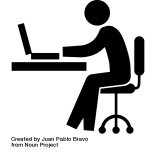 Tecnológica (implementar infraestructura de referencia SDMX-RI)
Línea Temática
Líneas de trabajo SDMX
DIVIPOLA
Definir información
Frecuencia/ periodo tiempo
Nivel de ingresos
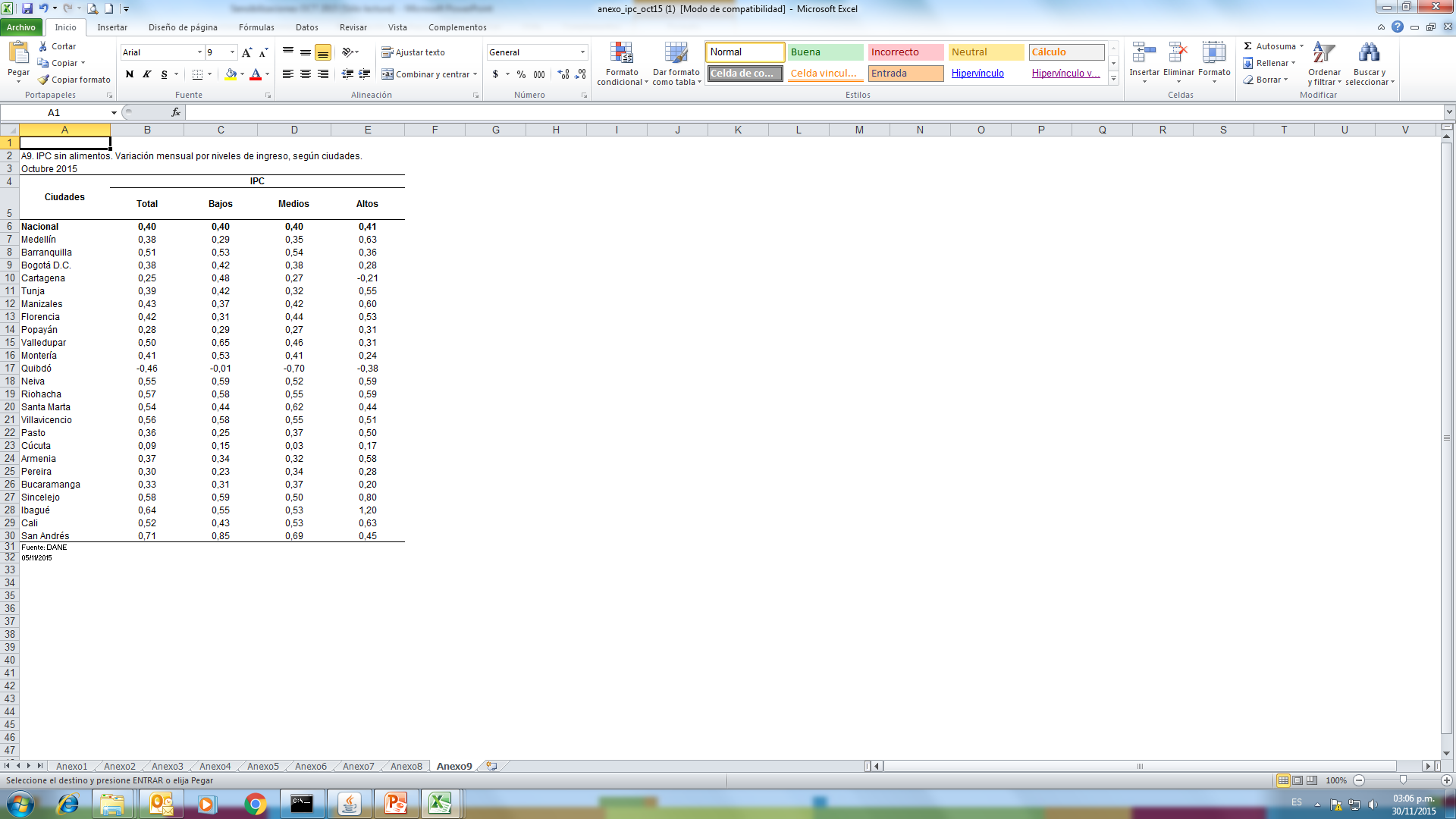 Localización geográfica
Conceptos
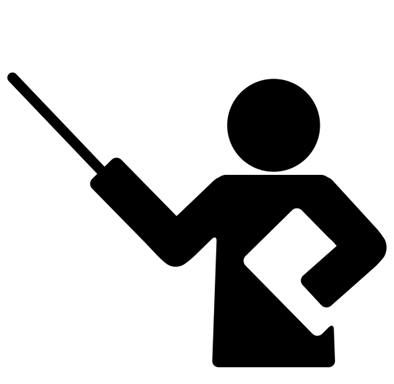 Describe cómo se estructura la información en una base de datos específica. Incluye información acerca de cómo los conceptos se asocian con las medidas, las dimensiones y los atributos de un cubo de datos.
Listas de códigos
Estructuras de datos
Registrar en repositorio y publicar
Fuente
Línea Tecnológica
Líneas de trabajo SDMX
Implementación del SDMX-RI
Data Structure Wizard
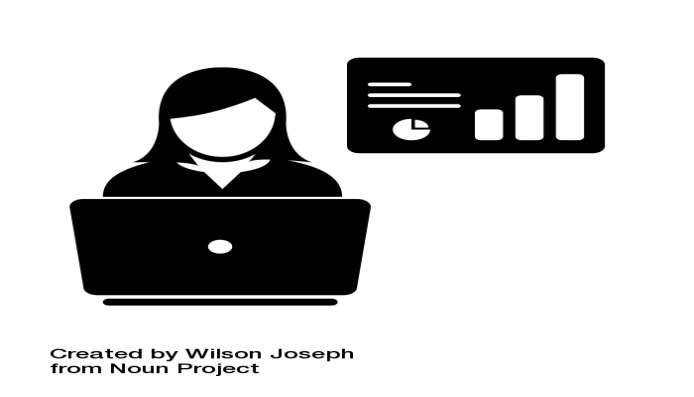 Mapping Assistant
Web Service
Web Client
¿Qué implica implementar el estándar 
en una entidad?
Preparación
Modelamiento
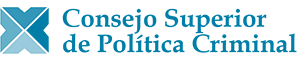 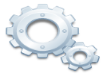 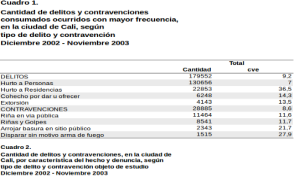 Mesas 
de Trabajo
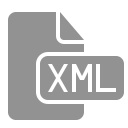 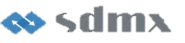 Comité de Información
Modelo 
de Información
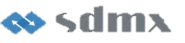 ENTIDADES
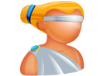 Implementación
Producción
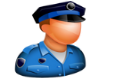 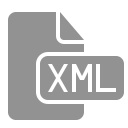 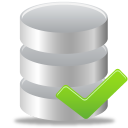 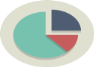 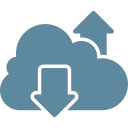 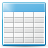 Consulta
Produce
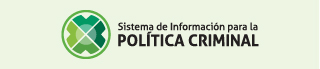 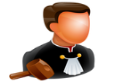 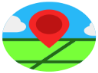 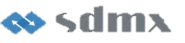 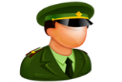 Servicios web SDMX de la entidad
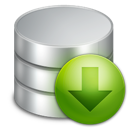 Visualizaciones
(gráficas, tablas, mapas)
Base de datos en lenguaje común
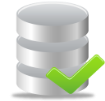 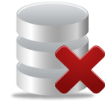 Ejemplo de aplicación del estándar 
SDMX
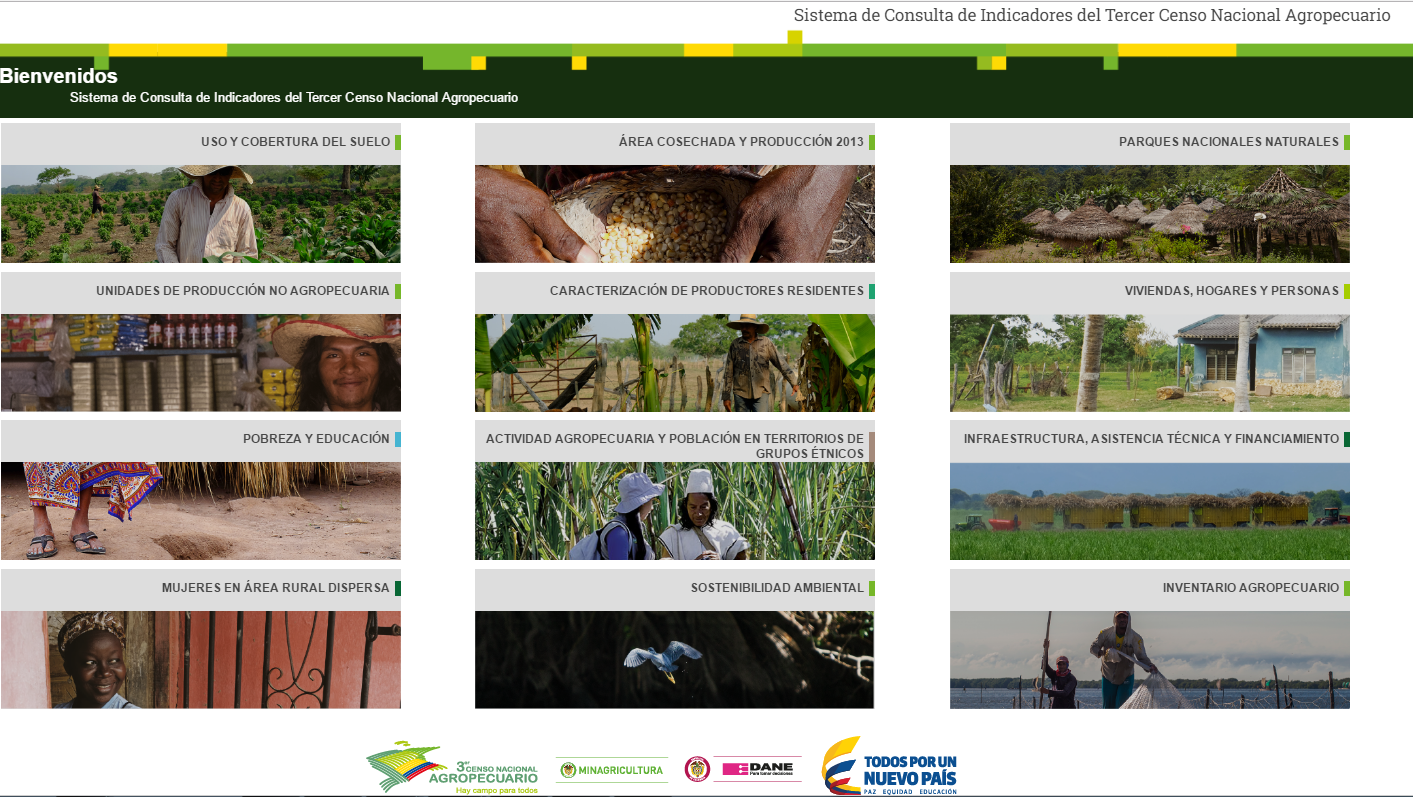 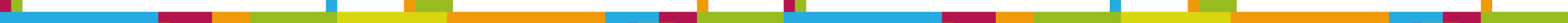